A student-led evaluation of flipped learning
Dr Susan Kenyon, Rebekah Dawes and Joe Inge 

Proc. Summer 2021 Learning and Teaching Conference, Canterbury Christ Church University, Kent, UK.  24 June 2021.  
Susan.Kenyon@Canterbury.ac.uk
The TPS module
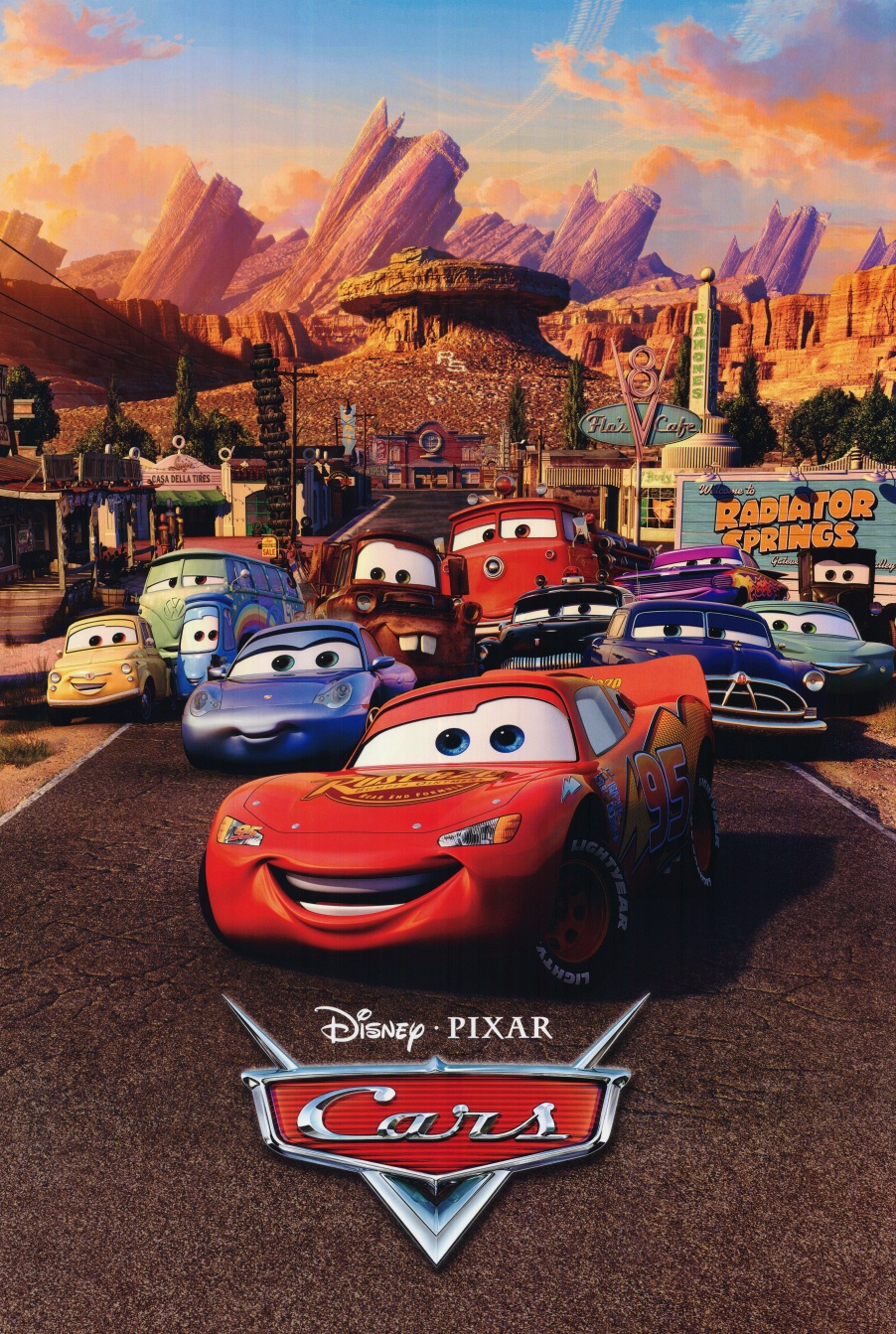 Decrease mobility
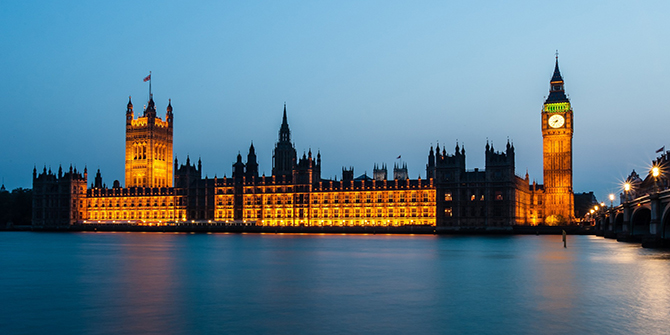 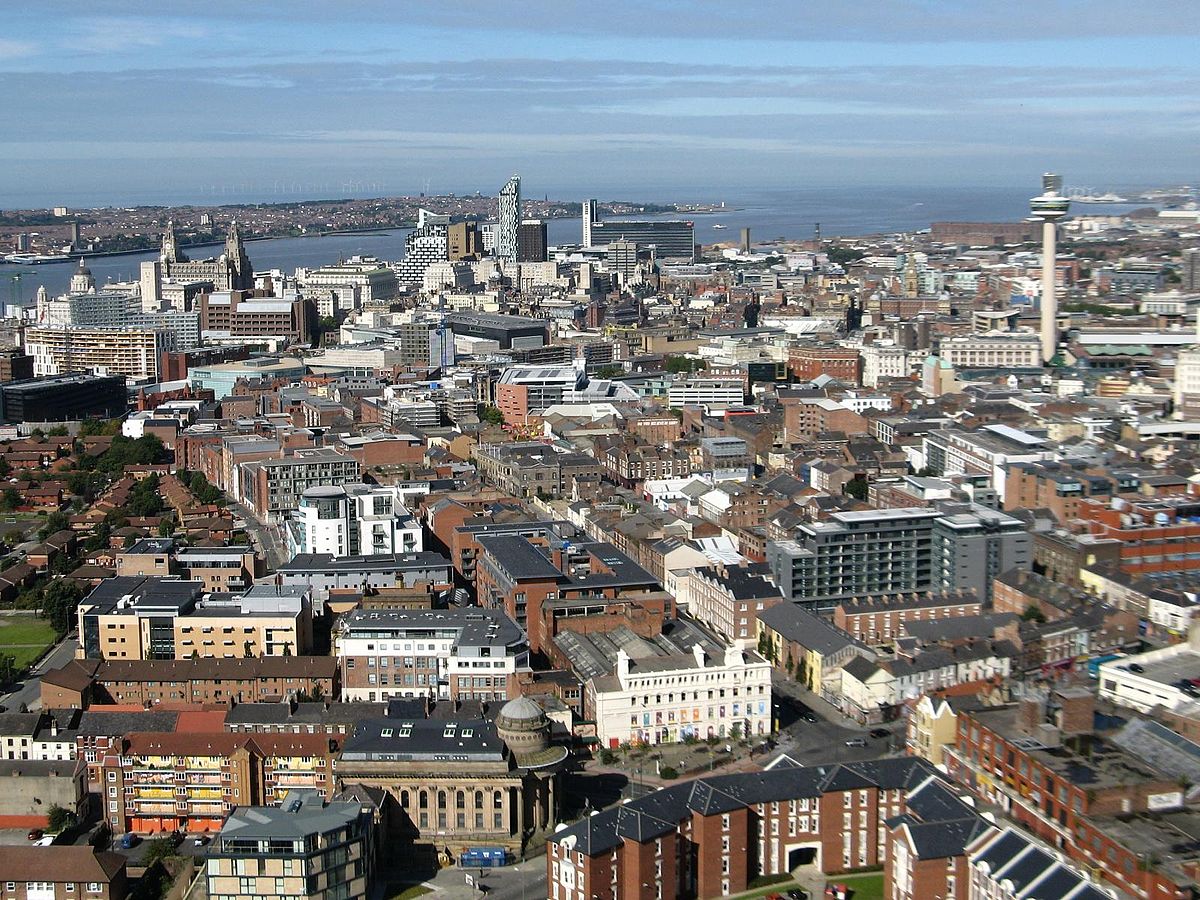 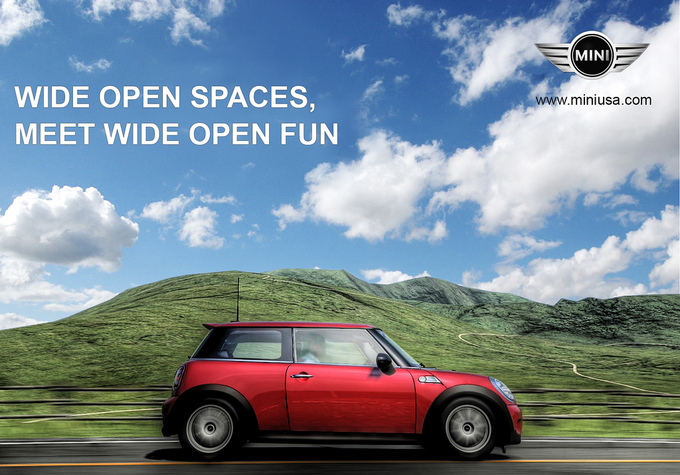 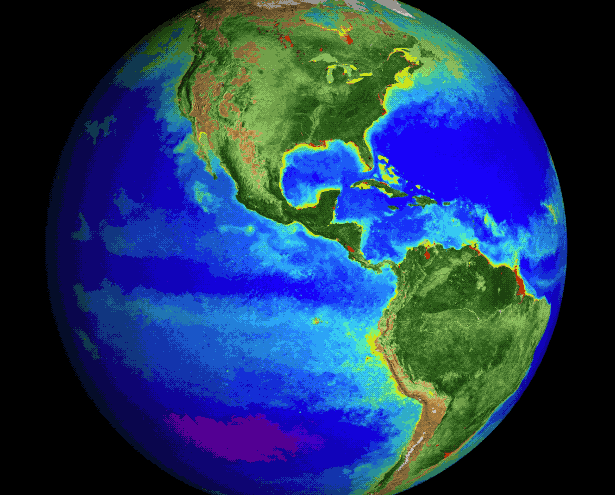 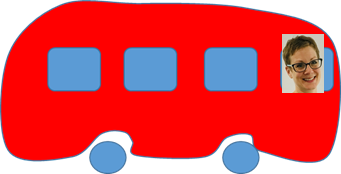 Too much mobility
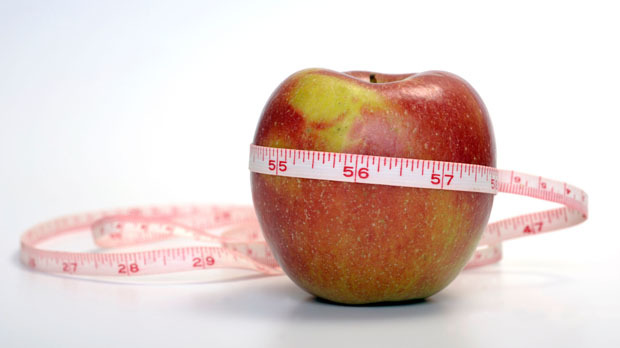 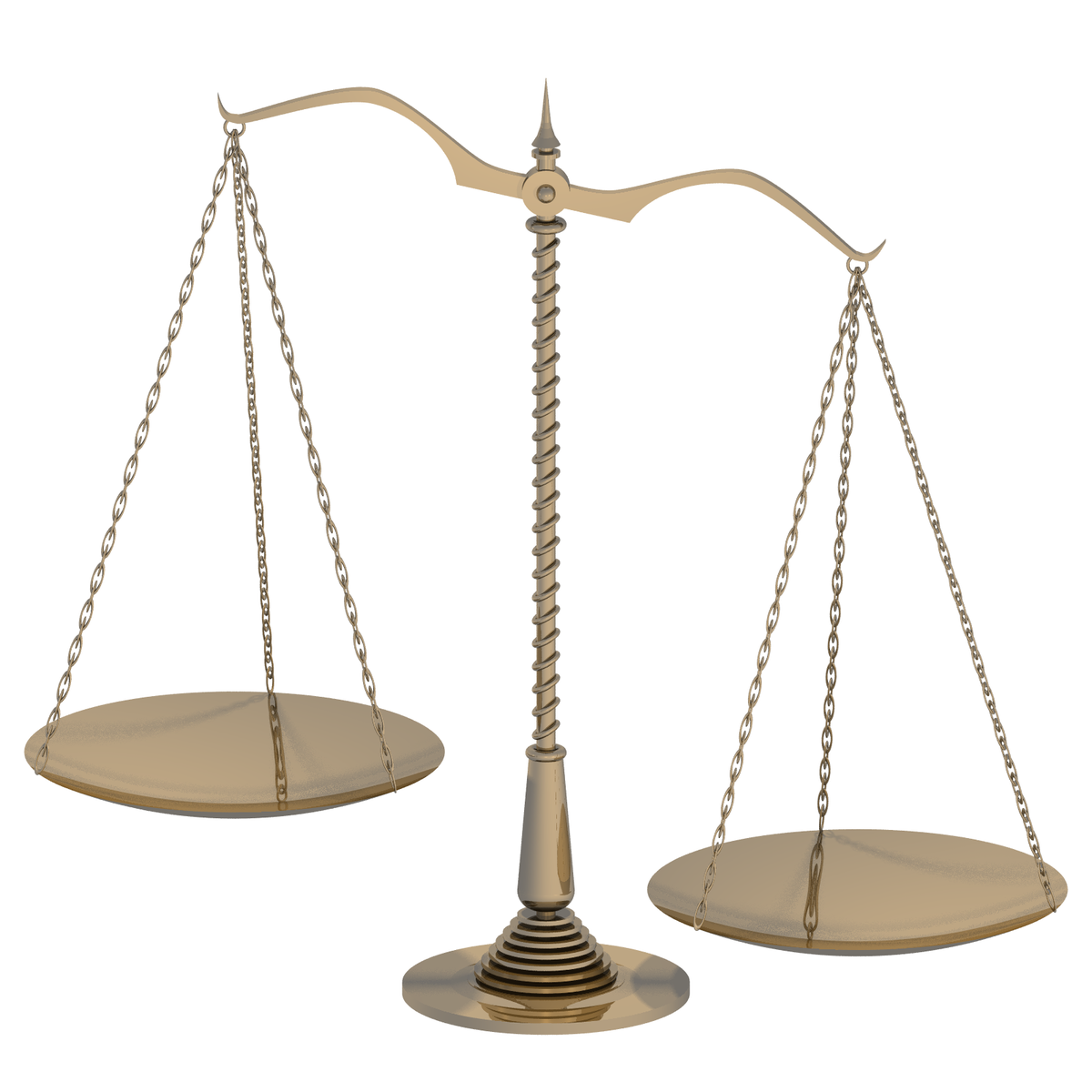 Assessment 1
Too little mobility
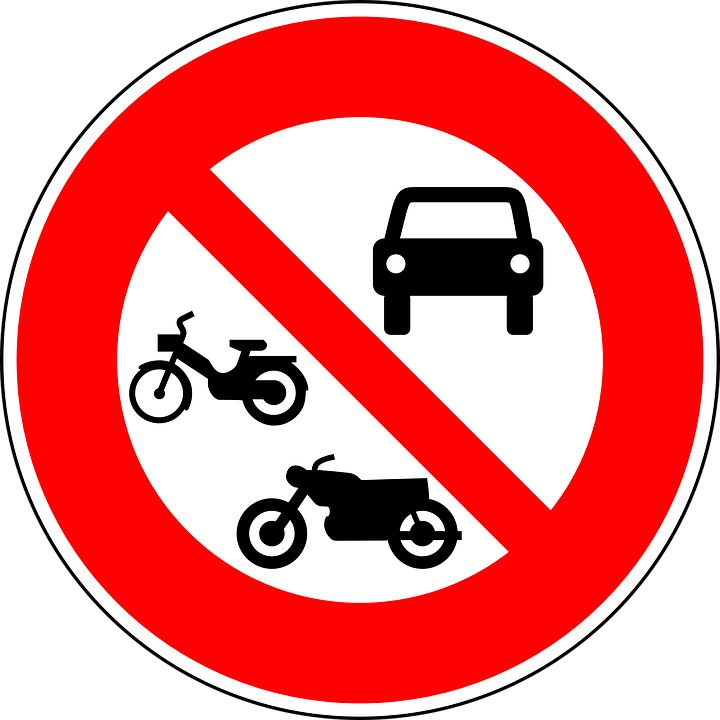 £
Increase mobility
Assessment 2
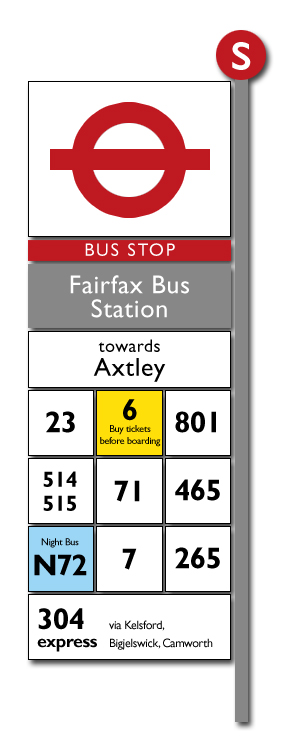 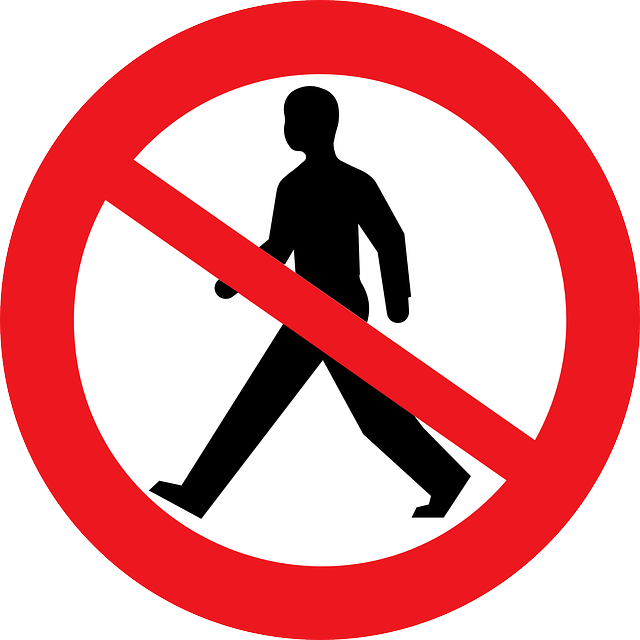 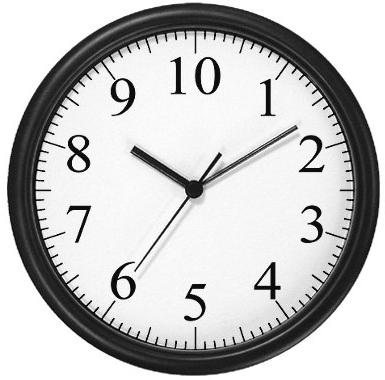 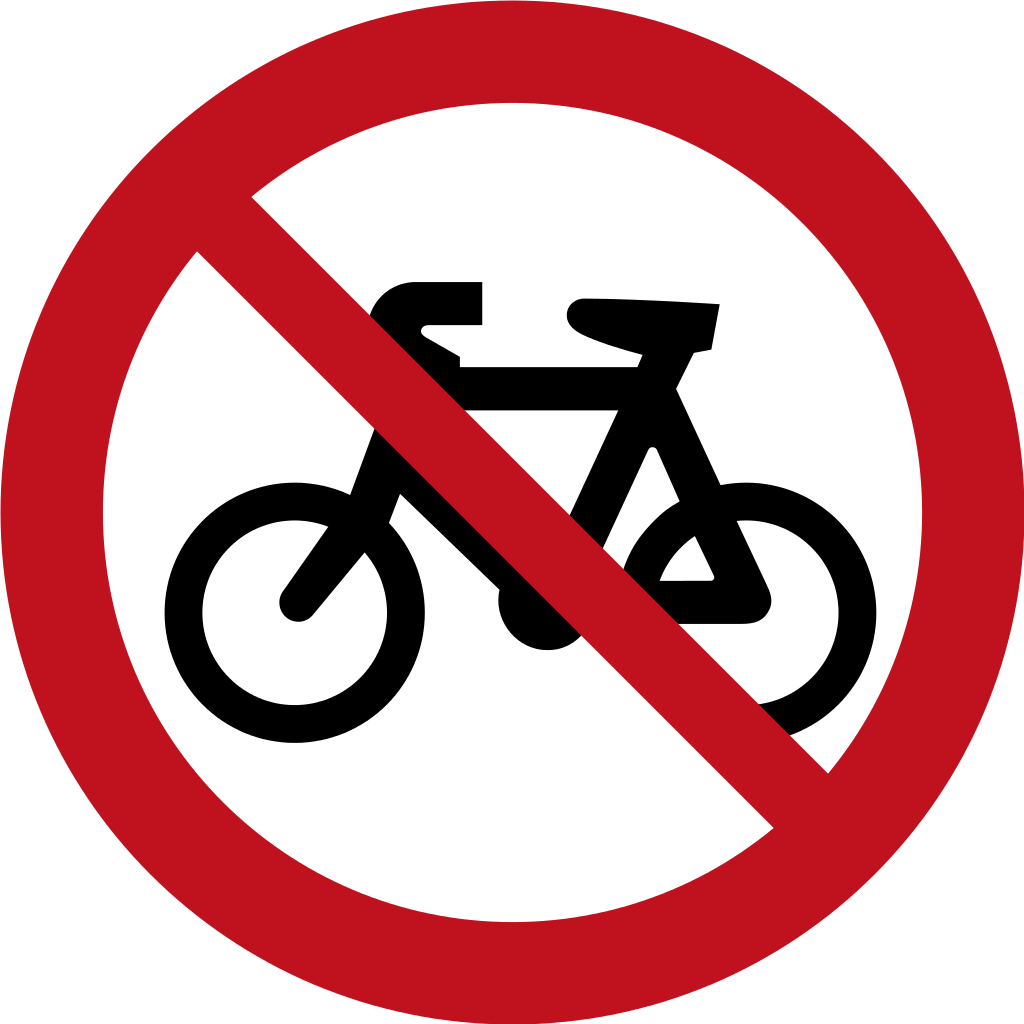 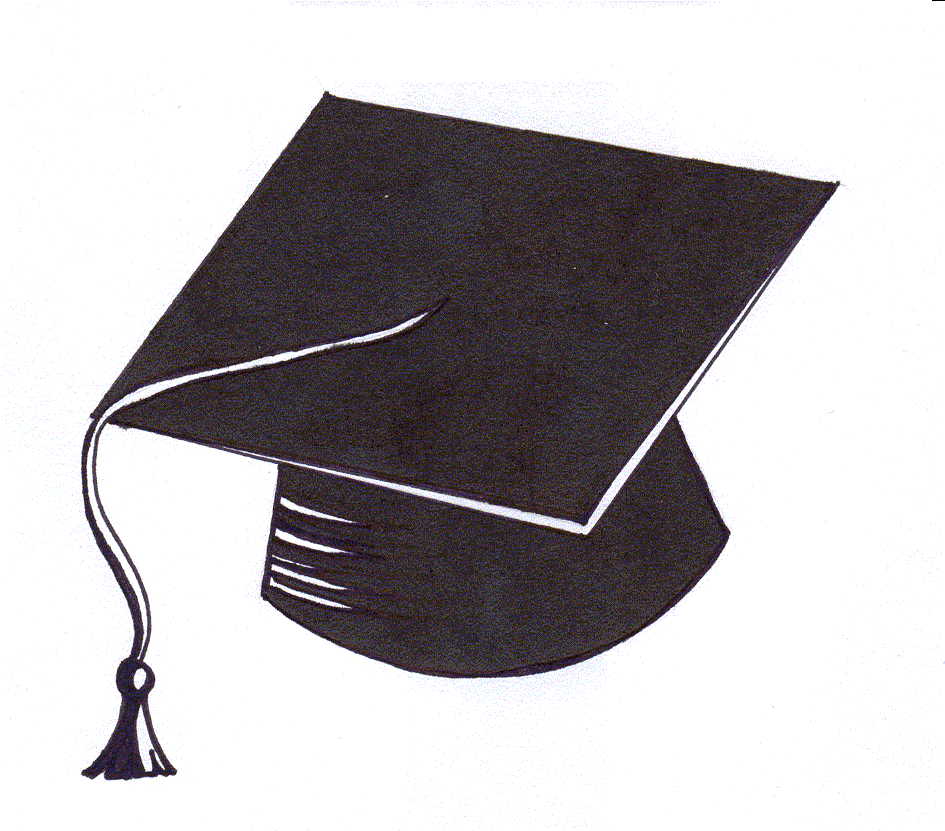 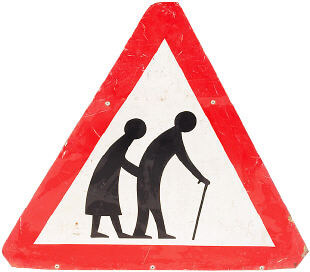 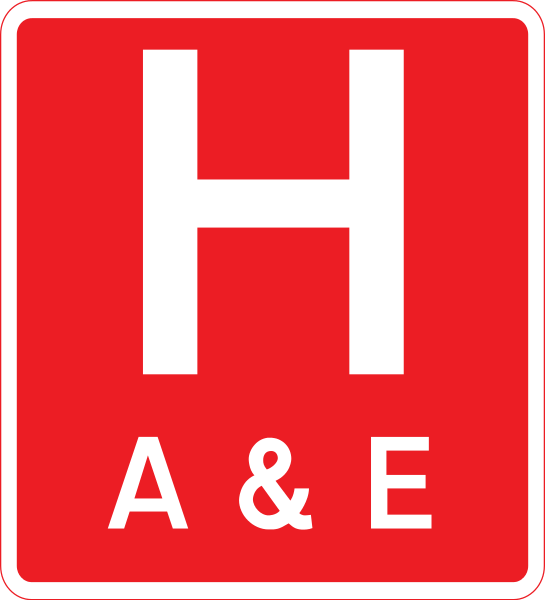 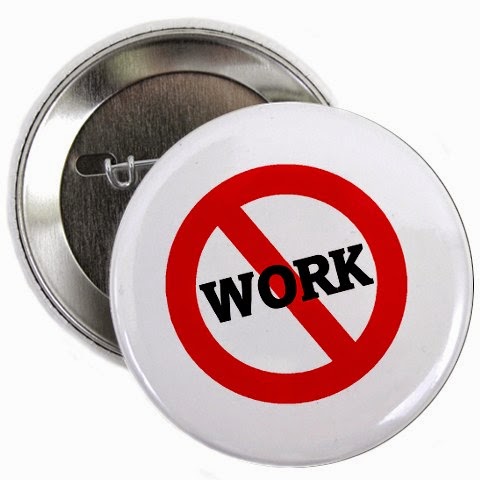 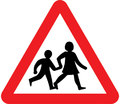 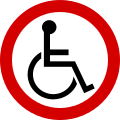 How do we learn?
Did flipped learning on the TPS module meet our needs?
How could flipped learning better meet our needs?
Thinking about our learning needs…
Improvements that could be made
'Feeling' learning v. functional learning.  
The importance of relationships.  
The importance of structure.  
Passion, excitement and relevance.  
Power sharing and cooperative learning.
Face to face tutorials (but keep lecture pre-records).  
Devote time to constructing relationships.  
Students recap learning.  
Cameras on.  
Be visible and excited in the pre-records!
A student-led evaluation of flipped learning
Dr Susan Kenyon, Rebekah Dawes and Joe Inge 

Proc. Summer 2021 Learning and Teaching Conference, Canterbury Christ Church University, Kent, UK.  24 June 2021.  
Susan.Kenyon@Canterbury.ac.uk